Warm-up: Simplify
5325 · 5375              (w6)5                                        y9 · y-9
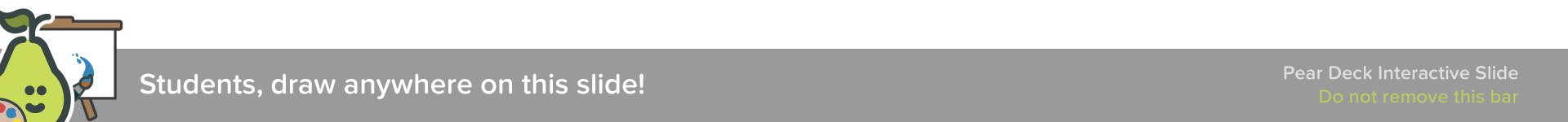 [Speaker Notes: 🍐 This is a Pear Deck Drawing Slide 
🍐 To edit the type of question, go back to the "Ask Students a Question" in the Pear Deck sidebar.]
Warm-up: Simplify
5325 · 5375              (w6)5                                        y9 · y-9


      5325 + 75                  w6 · 5                  849 - 15              y9 + -9

       53100                     w30                    834                  y0
Warm-up: Simplify
5325 · 5375              (w6)5                                        y9 · y-9


      5325 + 75                  w6 · 5                  849 - 15              y9 + -9

       53100                     w30                    834                  y0
Warm-up: Simplify
5325 · 5375              (w6)5                                        y9 · y-9


      5325 + 75                  w6 · 5                  849 - 15              y9 + -9

       53100                     w30                    834                  y0
Warm-up: Simplify
5325 · 5375              (w6)5                                        y9 · y-9


      5325 + 75                  w6 · 5                  849 - 15              y9 + -9

       53100                     w30                    834                  y0
How many solutions will the following equation have?

 -10x - 4 = 26
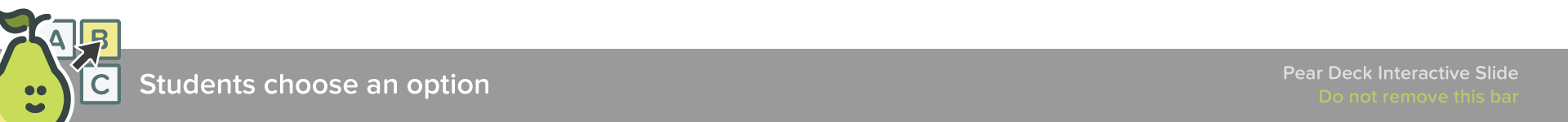 [Speaker Notes: 🍐 This is a Pear Deck Multiple Choice Slide. Your current options are: A: one solution, B: no solution, C: infinite solutions, 
🍐  To edit the type of question or choices, go back to the "Ask Students a Question" in the Pear Deck sidebar.]
How many solutions will the following equation have?

 -10x - 4 = 26
Variable on one side of the equation.
One solution
How many solutions will the following equation have?

 -10x - 4 = 26
Variable on one side of the equation.
One solution
How many solutions will the following equation have?

 -10x - 4 = 26
         +4    +4
      -10x = 30
       -10    -10
           x = -3

     One solution
0
Check:
-10(-3) - 4 = 26
       30 - 4 = 26
            26 = 26 :)
1
How many solutions will the following equation have?

 -10x - 4 = 26
         +4    +4
      -10x = 30
       -10    -10
           x = -3

     One solution
0
Check:
-10(-3) - 4 = 26
       30 - 4 = 26
            26 = 26 :)
1
How many solutions will the following equation have?

 -10x - 4 = 26
         +4    +4
      -10x = 30
       -10    -10
           x = -3

     One solution
0
Check:
-10(-3) - 4 = 26
       30 - 4 = 26
            26 = 26 :)
1
How many solutions will the following equation have?

 -10x - 4 = 26
         +4    +4
      -10x = 30
       -10    -10
           x = -3

     One solution
0
Check:
-10(-3) - 4 = 26
       30 - 4 = 26
            26 = 26 :)
1
How many solutions will the following equation have?

 -10x - 4 = 26
         +4    +4
      -10x = 30
       -10    -10
           x = -3

     One solution
0
Check:
-10(-3) - 4 = 26
       30 - 4 = 26
            26 = 26 :)
1
Video -- Evaluate vs. Simplify
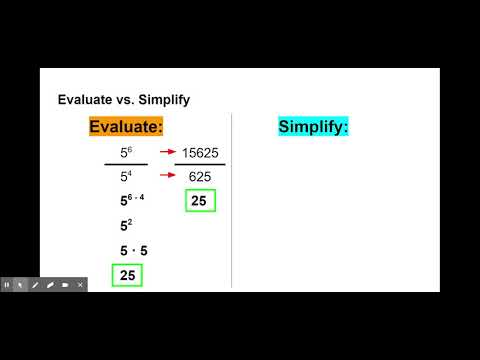 Evaluate vs. Simplify
Evaluate:
Simplify:
Value
Simple
56 - 4
52
5 · 5
25
25
56 - 4
52
A)
Evaluate:
Simplify:
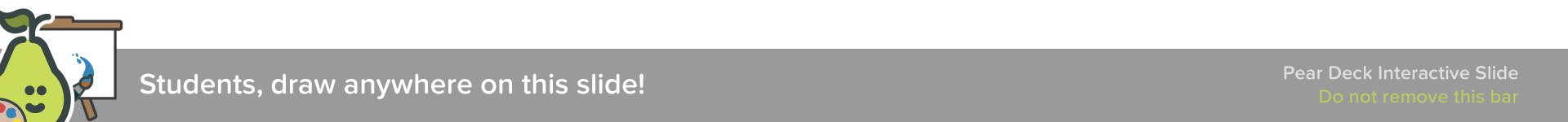 [Speaker Notes: 🍐 This is a Pear Deck Drawing Slide 
🍐 To edit the type of question, go back to the "Ask Students a Question" in the Pear Deck sidebar.]
Evaluate:
Simplify:
27
34 - 1
33
3 · 3 · 3
27
34 - 1
33
Evaluate:
Simplify:
27
34 - 1
33
3 · 3 · 3
27
34 - 1
33
Evaluate:
Simplify:
27
34 - 1
33
3 · 3 · 3
27
34 - 1
33
B)
Evaluate:
Simplify:
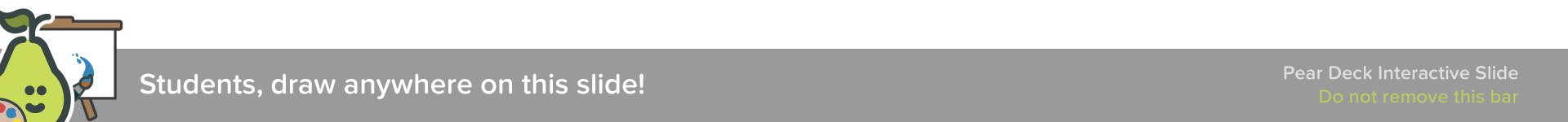 [Speaker Notes: 🍐 This is a Pear Deck Drawing Slide 
🍐 To edit the type of question, go back to the "Ask Students a Question" in the Pear Deck sidebar.]
Evaluate:
Simplify:
16
27 - 3
24
2 · 2 · 2 · 2
16
27 - 3
24
Evaluate:
Simplify:
16
27 - 3
24
2 · 2 · 2 · 2
16
27 - 3
24
Evaluate:
Simplify:
16
27 - 3
24
2 · 2 · 2 · 2
16
27 - 3
24
What is the coefficient of the 1st term?:
  -y + 15 - 4y
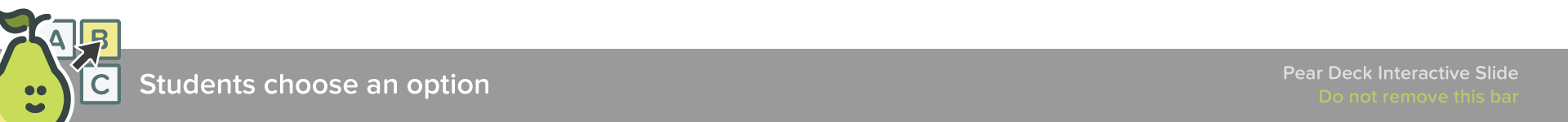 [Speaker Notes: 🍐 This is a Pear Deck Multiple Choice Slide. Your current options are: A: -4, B: -1, C: 1, D: 4, E: 15, 
🍐  To edit the type of question or choices, go back to the "Ask Students a Question" in the Pear Deck sidebar.]
What is the coefficient of the 1st term?:
  
-1y + 15 - 4y
A)
Simplify by expanding:
Answer:
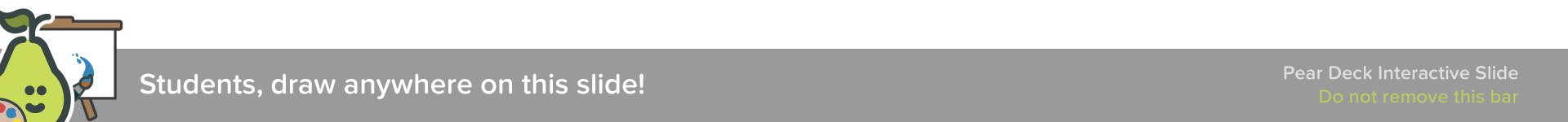 [Speaker Notes: 🍐 This is a Pear Deck Drawing Slide 
🍐 To edit the type of question, go back to the "Ask Students a Question" in the Pear Deck sidebar.]
Simplify by expanding:
Simplify by expanding:
1
1
1
1
Simplify by expanding:
1
1
1
1
1 · 1 · 1 · 1
Simplify by expanding:
1
1
1
1
1 · 1 · 1 · 1
1
B)
Simplify by expanding:
Answer:
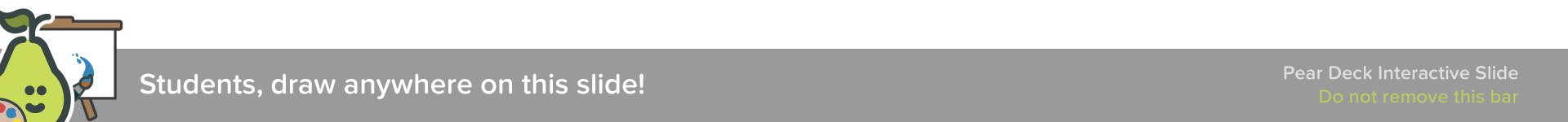 [Speaker Notes: 🍐 This is a Pear Deck Drawing Slide 
🍐 To edit the type of question, go back to the "Ask Students a Question" in the Pear Deck sidebar.]
Simplify by expanding:
Simplify by expanding:
1
1
1
Simplify by expanding:
1
1
1
1 · 1 · 1
Simplify by expanding:
1
1
1
1 · 1 · 1
1
The Zeroth Power
Expression:
Expand:
1
1
1
1
1
1
1
1 · 1 · 1 · 1 · 1 · 1
Quotient Rule for Exponents:                 a6 - 6
(subtract the exponents)
Rewrite:                       a0
=   1
The Zeroth Power
Evaluate:
23 = 8

       =
Expression:
Expand:
1
1
1
1
=   1
1 · 1 · 1
Quotient Rule for Exponents:                 23 - 3
(subtract the exponents)
Rewrite:                       20
=   1
The Zeroth Power -- Video
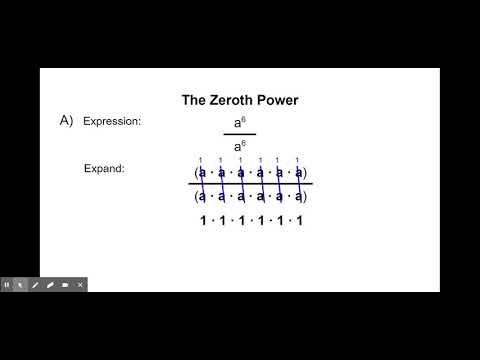 B)
Simplify and Evaluate:
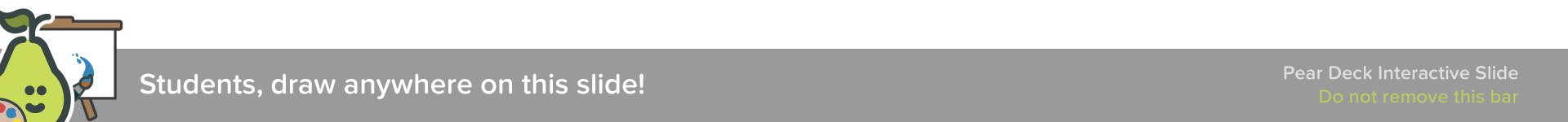 [Speaker Notes: 🍐 This is a Pear Deck Drawing Slide 
🍐 To edit the type of question, go back to the "Ask Students a Question" in the Pear Deck sidebar.]
Simplify and Evaluate:
1629 - 29                       k51 - 51                      1008 - 8                

          160                             k0                           1000

            1                              1                               1
Simplify and Evaluate:
1629 - 29                       k51 - 51                      1008 - 8                

          160                             k0                           1000

            1                              1                               1
Simplify and Evaluate:
1629 - 29                       k51 - 51                      100a - a                

          160                             k0                           1000

            1                              1                               1
C)
Simplify and Evaluate:
yx · y -x                    r -249 · r249                  4125 · 41-25
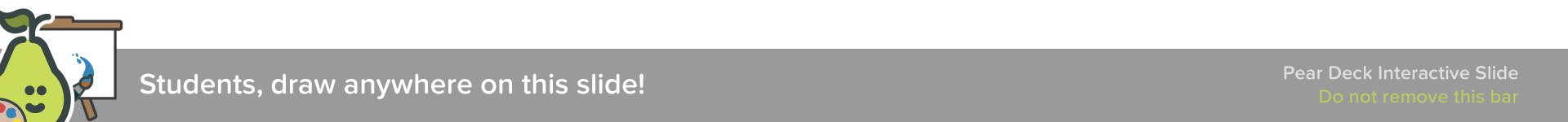 [Speaker Notes: 🍐 This is a Pear Deck Drawing Slide 
🍐 To edit the type of question, go back to the "Ask Students a Question" in the Pear Deck sidebar.]
Simplify and Evaluate:
yx · y -x                    r -249 · r249                  4125 · 41-25

         yx + -x                      r -249 + 249                      4125 + -25                

          y0                              r0                               410

            1                              1                               1
Simplify and Evaluate:
yx · y -x                    r -249 · r249                  4125 · 41-25

         yx + -x                      r -249 + 249                      4125 + -25                

          y0                              r0                               410

            1                              1                               1
Simplify and Evaluate:
yx · y -x                    r -249 · r249                  4125 · 41-25

         yx + -x                      r -249 + 249                      4125 + -25                

          y0                              r0                               410

            1                              1                               1
How many solutions will the following equation have?

 -6r - 11 = -6r + 11
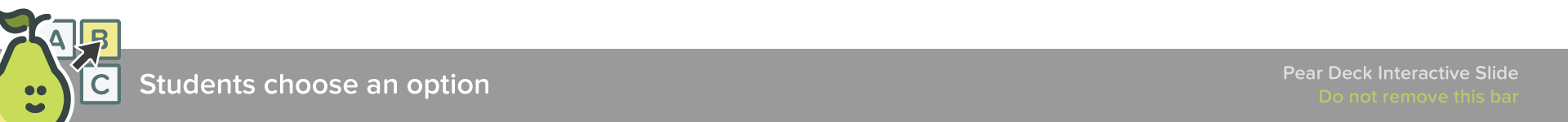 [Speaker Notes: 🍐 This is a Pear Deck Multiple Choice Slide. Your current options are: A: one solution, B: no solution, C: infinite solutions, 
🍐  To edit the type of question or choices, go back to the "Ask Students a Question" in the Pear Deck sidebar.]
How many solutions will the following equation have?

 -6r - 11 = -6r + 11
+6r          +6r____
        -11 ≠ 11

       No solution
0
0
Statement:
There is no solution, because -11 ≠ 11.
How many solutions will the following equation have?

 -6r - 11 = -6r + 11
+6r          +6r____
        -11 ≠ 11

       No solution
0
0
Statement:
There is no solution, because -11 ≠ 11.
How many solutions will the following equation have?

 -6r - 11 = -6r + 11
+6r          +6r____
        -11 ≠ 11

       No solution
0
0
Statement:
There is no solution, because -11 ≠ 11.
How to simplify exponents with the same base by using the Product Rule and Quotient Rule for Exponents
Expression:
=
39 - 7
Rewrite:          32
How to simplify exponents with the same base by using the Product Rule and Quotient Rule for Exponents
Expression:
1
=
d78 - 28
Rewrite:          d50
Video - Simplify exponents with same base by Product and Quotient Rule for Exponents
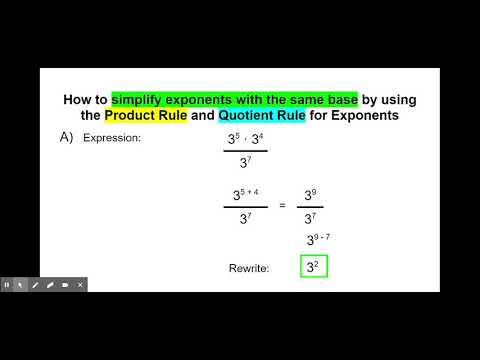 B)
Simplify:
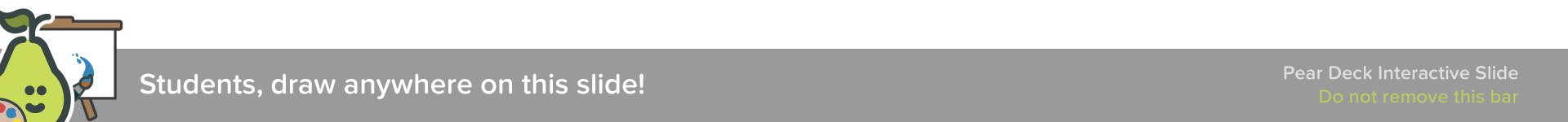 [Speaker Notes: 🍐 This is a Pear Deck Drawing Slide 
🍐 To edit the type of question, go back to the "Ask Students a Question" in the Pear Deck sidebar.]
Simplify:
=
=
928 - 11
917
r74 - 27
r47
Simplify:
=
=
928 - 11
917
r74 - 27
r47
Simplify:
=
=
928 - 11
917
r74 - 27
r47
Simplify:
=
=
928 - 11
917
r74 - 27
r47
C)
Simplify:
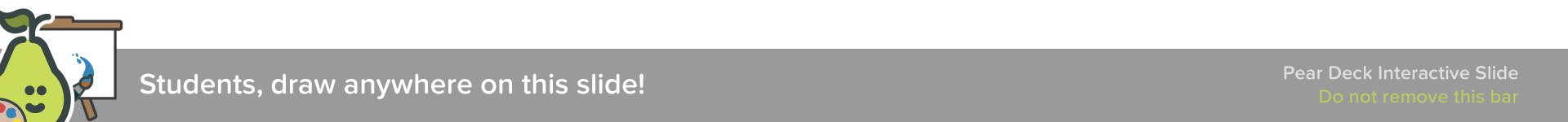 [Speaker Notes: 🍐 This is a Pear Deck Drawing Slide 
🍐 To edit the type of question, go back to the "Ask Students a Question" in the Pear Deck sidebar.]
Simplify:
=
=
71100 - 67
7133
w48 - 47
w1 = w
Simplify:
=
=
71100 - 67
7133
w48 - 47
w1 = w
Simplify:
=
=
71100 - 67
7133
w48 - 47
w1 = w
Simplify:
=
=
71100 - 67
7133
w48 - 47
w1 = w
D)
Simplify:
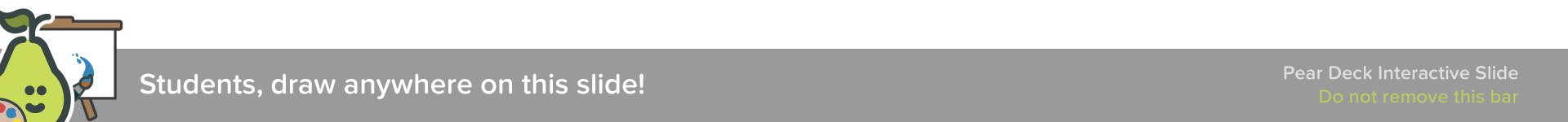 [Speaker Notes: 🍐 This is a Pear Deck Drawing Slide 
🍐 To edit the type of question, go back to the "Ask Students a Question" in the Pear Deck sidebar.]
Simplify:
=
=
x61 - 33
x28
76280 - 66
76214
Simplify:
=
=
x61 - 33
x28
76280 - 66
76214
Simplify:
=
=
x61 - 33
x28
76280 - 66
76214
Simplify:
=
=
x61 - 33
x28
76280 - 66
76214
E)
Simplify (and Evaluate):
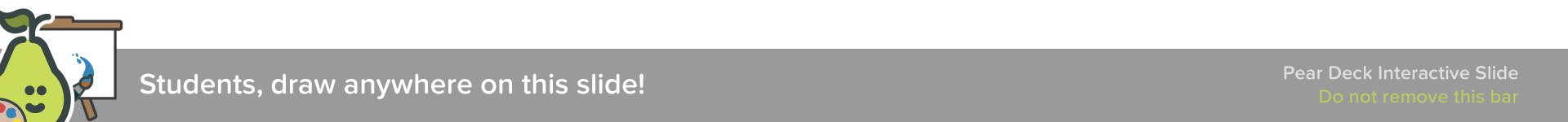 [Speaker Notes: 🍐 This is a Pear Deck Drawing Slide 
🍐 To edit the type of question, go back to the "Ask Students a Question" in the Pear Deck sidebar.]
Simplify (and Evaluate):
=
=
n93 - 93
n0 = 1
594 - 94
50 = 1
Simplify (and Evaluate):
=
=
n93 - 93
n0 = 1
594 - 94
50 = 1
Simplify (and Evaluate):
=
=
n93 - 93
n0 = 1
594 - 94
50 = 1
Simplify (and Evaluate):
=
=
n93 - 93
n0 = 1
594 - 94
50 = 1
How many solutions will the following equation have?

 5g + -13 = -13 + 5g
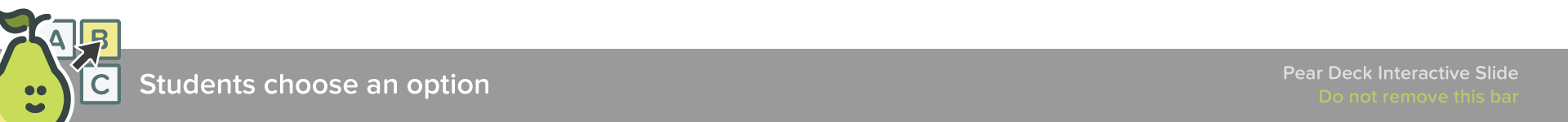 [Speaker Notes: 🍐 This is a Pear Deck Multiple Choice Slide. Your current options are: A: one solution, B: no solution, C: infinite solutions, 
🍐  To edit the type of question or choices, go back to the "Ask Students a Question" in the Pear Deck sidebar.]
How many solutions will the following equation have?

 5g - 13 = -13 + 5g
-5g                    -5g
       -13 = -13

  Infinite solutions
0
0
Statement:
There are infinite solutions, because -13 = -13.
How many solutions will the following equation have?

 5g - 13 = -13 + 5g
-5g                    -5g
       -13 = -13

  Infinite solutions
0
0
Statement:
There are infinite solutions, because -13 = -13.
How many solutions will the following equation have?

 5g - 13 = -13 + 5g
-5g                    -5g
       -13 = -13

  Infinite solutions
0
0
Statement:
There are infinite solutions, because -13 = -13.
A)
Simplify:
Answer:
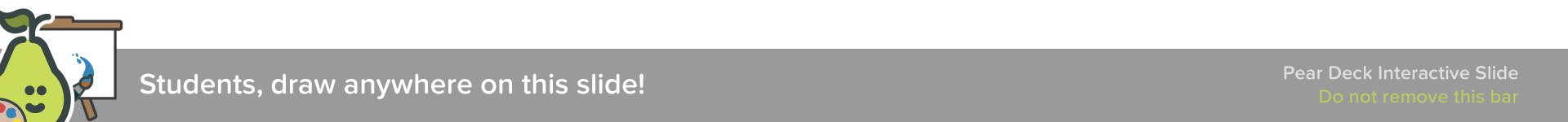 [Speaker Notes: 🍐 This is a Pear Deck Drawing Slide 
🍐 To edit the type of question, go back to the "Ask Students a Question" in the Pear Deck sidebar.]
Simplify:
4 · c39 - 27
 4c12
Simplify:
4 · c39 - 27
 4c12
Simplify:
4 · c39 - 27
 4c12
B)
Simplify:
Answer:
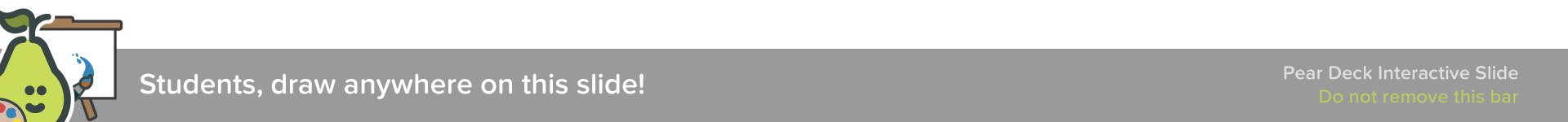 [Speaker Notes: 🍐 This is a Pear Deck Drawing Slide 
🍐 To edit the type of question, go back to the "Ask Students a Question" in the Pear Deck sidebar.]
Simplify:
7 · r104 - 24
 7r80
Simplify:
7 · r104 - 24
 7r80
Simplify:
7 · r104 - 24
 7r80
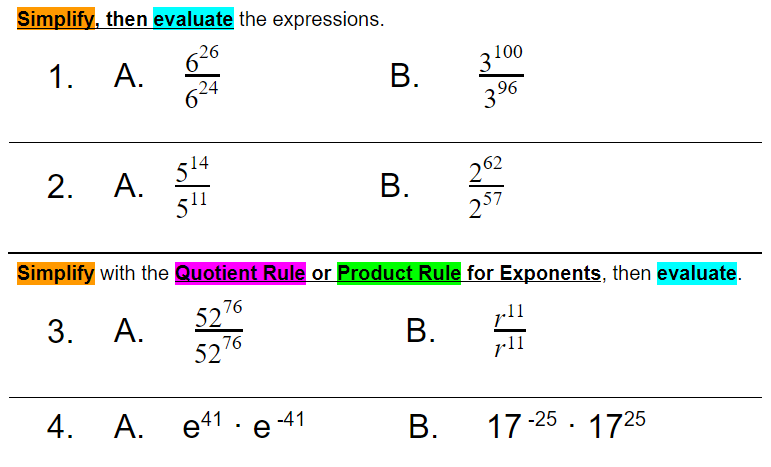 Homework:
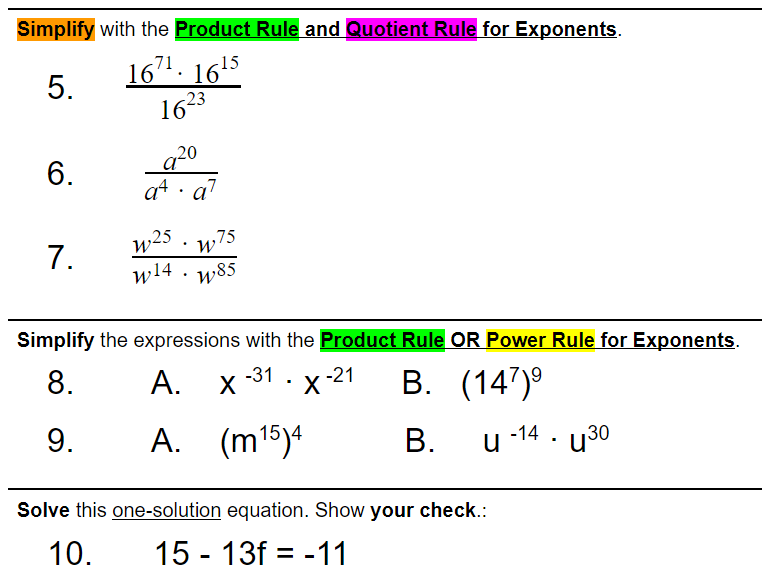 Additional help videos
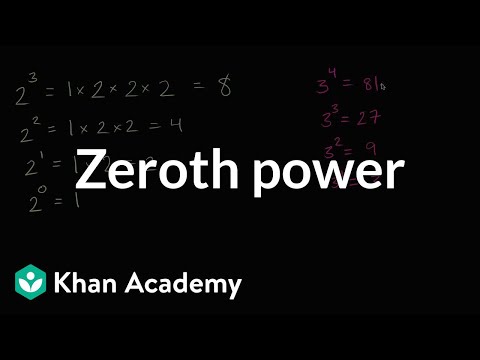 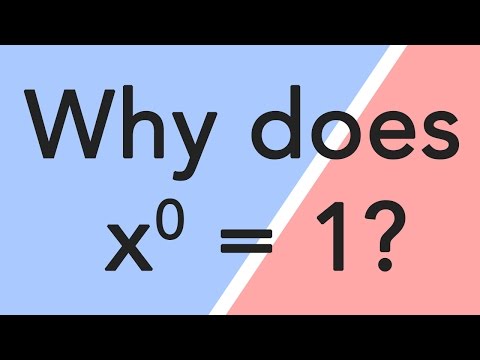 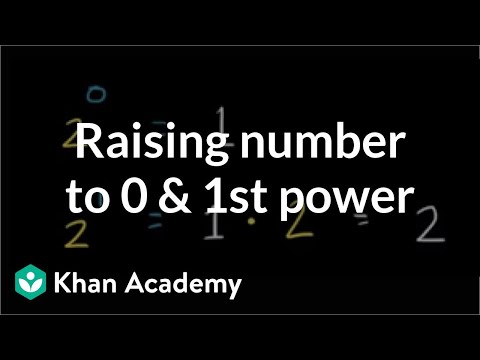 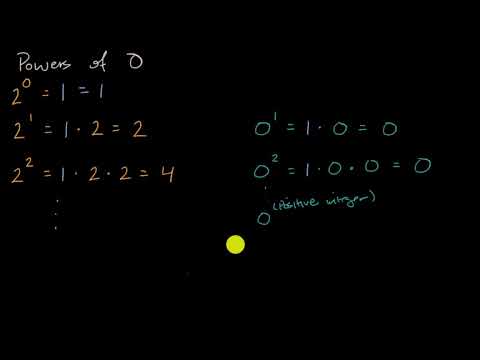